Что такое дисграфия!?(Спецефические ошибки у младших школьников)
Учитель – логопед 
                              МАОУ СОШ № 67:
                      Никитина К.В
Дисграфия – частичное нарушение процесса письма, проявляющееся в стойких специфических ошибках, обусловленное нарушением высших психических функций.
Просматривая письменные работы школьников, спецефические ошибки обнаруживаются часто. Допускает их примерно треть детей, обучающихся в начальной школе. Это:
- замена букв и-у, о-а, е-я, е –ю, у-ч…..
- нет соединения практически сливает буквы ш- я, л-я, я-м;
- пропуск букв, слогов;
- написание  маленькой буквы вместо большой в пенрвом слове предложения, именах, названиях;
- отсутствие точки;
- написание в зеркальном отображении некоторых букв и цифр.
Ледяной – лЯдЕной;
Земляника – зЯмлЕника;
Молоко – 2 раза молоко, а 3-ий раз мАлАко
Самыми распространенными среди ошибок, являются ошибки по оптическому сходству, связанные с недоразвитием зрительного анализа и синтеза, зрительно – пространственного восприятия, несформированностью кинестетической и динамической стороны двигательного акта, медленным формированиием кинемы, так называемая, оптическая дисграфия.
Даже идеально решая примеры, ребенок не понимает задачи. «У Кати 5 яблок» - он видит, как
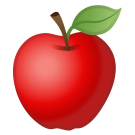 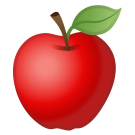 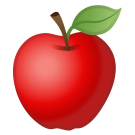 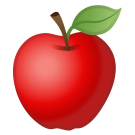 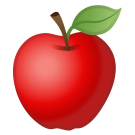 Читает: «а у Светы  в 2 раза больше» и видит
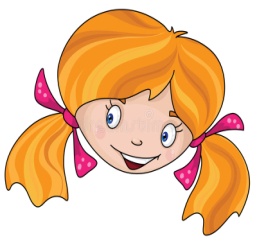 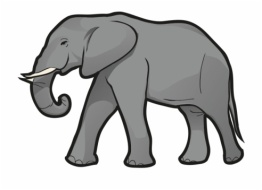 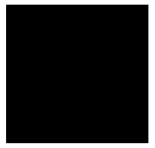 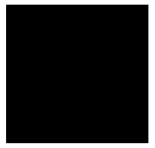 Понимаете? «в 2 раза» это для него пустота, ноль информации. Хорошо хоть «больше» можно представить как слона!
    И также со словами» на сколько, перед, во сколько раз, предыдущий, после, до…
    А в школе сейчас тесты: термины, взаимосвязи. Ребенок читает задание, но не понимает, а угадывает.
У ребенка нет шанса сделать тест, который он не может прочитать, а видит как
Зачем дошкольнику сказка про       «Репку»?
Именно поэтому в дошкольном возрасте рекомендуется читать… «Колобок», «Теремок»,  «Репка», «Три медведя» - это не старые, без признаков логики в действиях героев, а важные методические пособия!!!
    Там все время кто-то приходит, уходит и ребенок учится понимать положение тел в пространстве и запоминать последовательности!!!
    Возьмем «Репку». Суть сказки не тольков коллктивизме и борьбе за урожай.  «Репка» дает ребенку понимание пространственных терминов и умение пользоваться ими.
Дедка * за репку
Бабка * перед внучкой
Кошка * после Жучки
Мышка * последняя
Кошка * предпоследняя
Бабка * между Дедом и внучкой
Пока родители считают эти книги бестолковыми, логопедам встречаются дети, которые думают, что 3 стоит после 4, а не перед ней. Понимание пространства максимально важно для понимания не только математики.
В 1 классе учитель объясняет звукослоговые схемы и суть числового ряда. И если ребенку не читали в 3 года «Репку» он может и не понять, о чем речь:
    - Учитель: «буквы и, я, е, ё, ю обозначают мягкость предшествующего согласного»
    - Учитель: «предыдущее число на 1 меньше следующего, а следующее число на 1 меньше предыдущего»
Не нравиться «Репка»? Или ребенок вырос из нее? Можно составить любой  ряд из любых персонажей.
    Особенно это важно, если:
    - если в первый год жизни были проблемы с тонусом;
    - малыш поздно пополз или вообще не ползал, а сразу пошел;
    - сейчас в возрасте 6-7 лет ребенок не понимает слова слева, справа, за, после, перед, между, следующий.
В 1 классе оценки не ставят, и кажется, что все нормально, а во 2 классе вдруг становиться ясно, что проблемы то накопились.
    Вопрос «Ну почему он не понимает?» это не вопрос, а задача. Задача помочь ребенку понять пространство и слова его описывающие. Научить ребенка использовать их в речи. И использовать уверенно.
Спасибо за внимание!